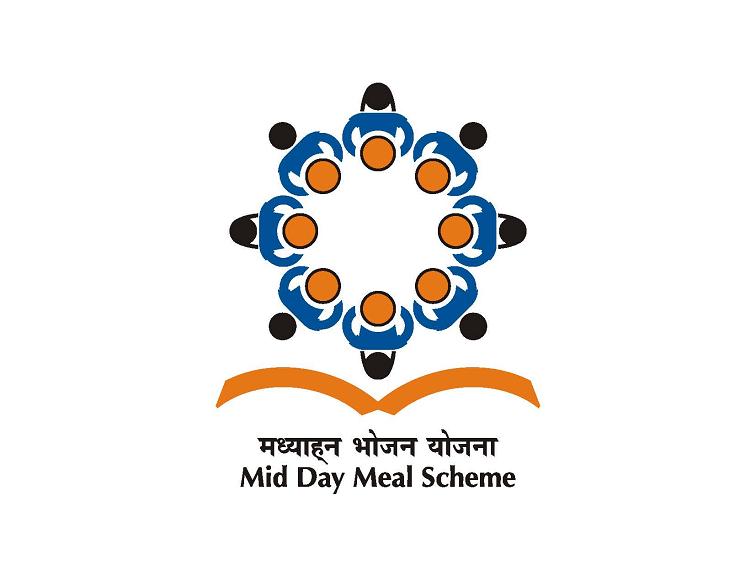 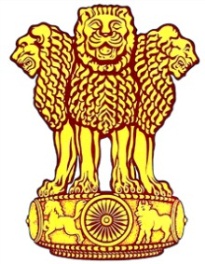 Mid Day Meal SchemePAB-MDM – HARYANA  13.06.2018
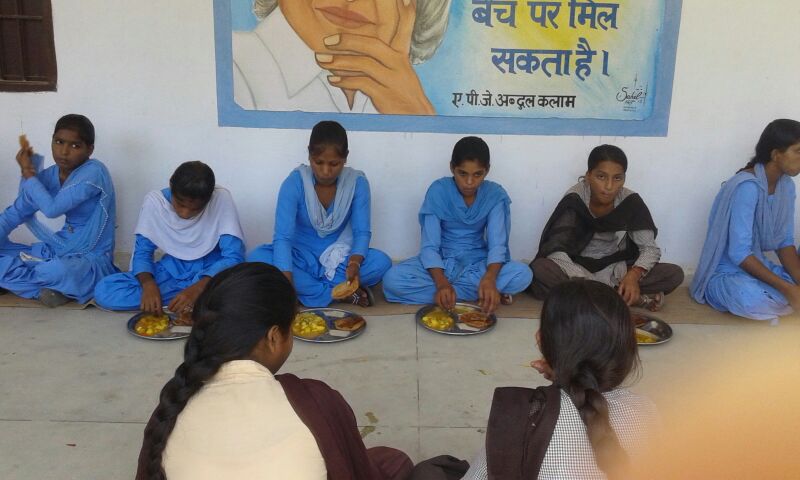 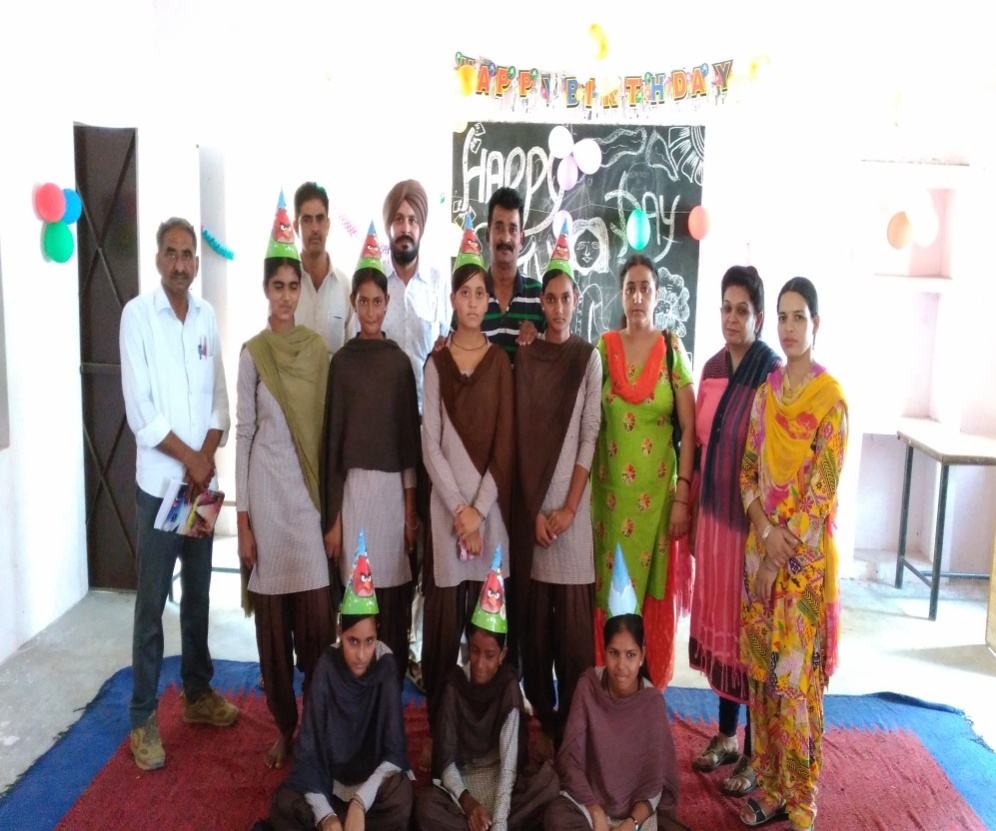 1
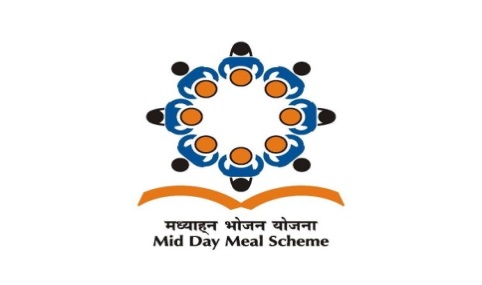 Review of Implementation of MDMS HARYANA(1.4.2017 to 31.03.2018)
2
Ministry of HRD, Govt. of India
Best Practices
Additional Contribution of Rs.1500  for Honorarium to cook cum helper.
LPG facility in all schools.
Double Fortified Salt is used for cooking MDM in all the districts.
Storage bins  provided in all the schools.
Celebration of Beti ka Janamdin; School me Abhinandan.
Free home base education, meals and medical facility to children with special needs through mobile van named KALAM EXPRESS in district Jind. 
Stainless steel eating plates and spoons in all schools for MDM.
Medical check up of CCH twice a year.
ISSUES
Delay (2- 3 months) in release of funds to the implementation agencies 
Less  food grain used in cooking of MDM in primary (72 gms) and Upper primary (106 gms) per child per day. 
Rs.3.68 and Rs.5.16 provided for cooking cost per child per day in primary and upper primary respectively.
No Meetings of District committee headed by Dist. Collector in 4 Districts
Delay in submission of information to GOI
Mismatch between AWP&B data and MIS data.
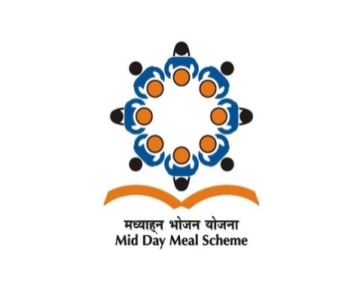 Innovations etc.
It is proposed that the States and UTs may also be given flexibility to utilize, with prior approval of MHRD, 5% of their Annual Work Plan & Budget for new interventions provided they are not included under any of the Central or State Schemes and there is no overlapping of activities. This is subject to CCEA approval.
Some of the suggested innovation may be in the field of Water filters, kitchen gardens, provision of LPG connections, use of millets etc. These are only illustrative and not exhaustive.
Community participation.
Meetings of District committee headed by Dist. Collector. (55)
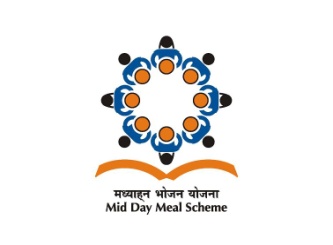 Coverage : Children Enrolment Vs Achievement (PRY)
Coverage : Children Enrolment Vs Achievement (PRY)
No. of Children(in Lakhs)
National Avg.76%
96%
95%
92%
6
Ministry of HRD, Govt. of India
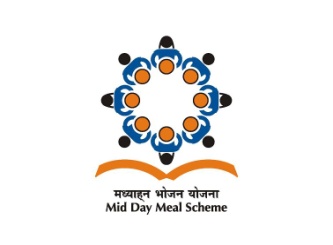 Coverage : Children Enrolment Vs Achievement (UPY)
No. of Children(in Lakhs)
National Avg.76%
95%
90%
98%
7
Ministry of HRD, Govt. of India
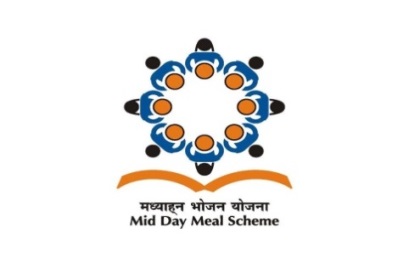 FOOD GRAIN : ALLOCATION Vs UTILISATION
Foodgrains (in MTs)
72%
65%
63%
8
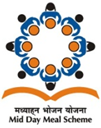 Payment to FCI (Rs. in lakhs.)
Cost of Food Grain (Rs. In Lakh )
99%
Rs. 25.92 Lakh is due as on 31.03.18 as per FCI Statement
Ministry of HRD, Govt. of India
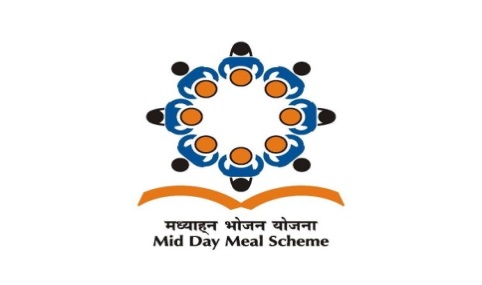 COOKING COST: ALLOCATION vs UTILISATION
Rs in Crore
85%
77%
87%
10
Ministry of HRD, Govt. of India
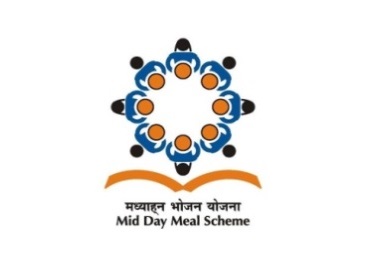 MME : ALLOCATION vs UTILISATION
Rs in Lakhs
77%
53%
33%
11
Ministry of HRD, Govt. of India
Transportation Assistance : Allocation vs Utilization
Rs in Lakhs
67%
69%
57%
12
Ministry of HRD, Govt. of India
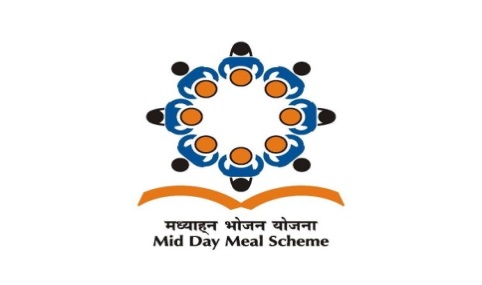 Achievement up to 2017-18  (Kitchen cum Stores)
Total Allocation : 11,483 Kitchen Cum Stores
9250 KS
Progress (in %)
1246 KS
987 KS
13
Ministry of HRD, Govt. of India
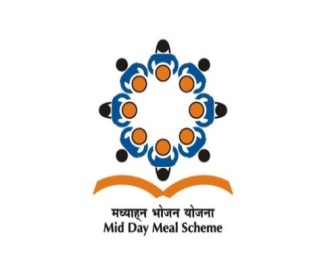 COVERAGE :  RASHTRIYA BAL SWASTHYA KARYKRAM
14
Ministry of HRD, Govt. of India
Elements of Ayushman Bharat
15
Availability of safe drinking water
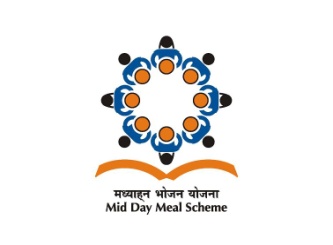 Ministry of HRD, Govt. of India
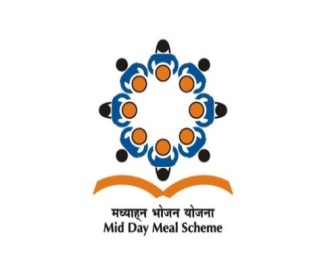 Comparison Data : MIS and AWP&B -2018-19
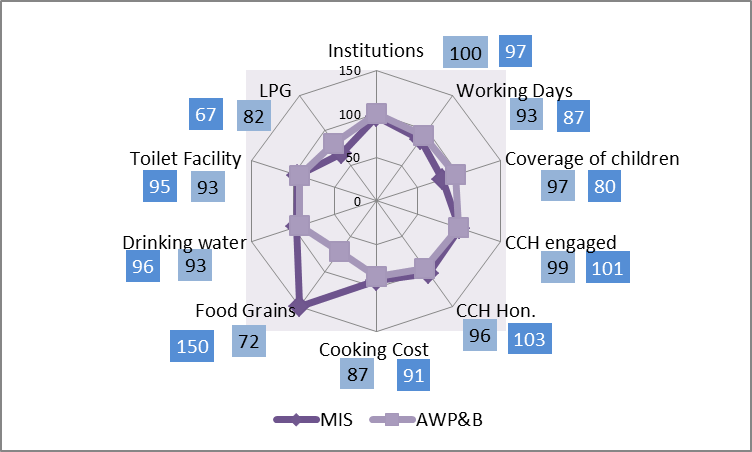 17
Ministry of HRD, Govt. of India
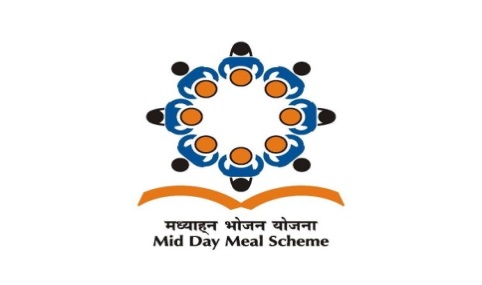 PERFORMANCE OVER 3 YEARS
2017-18
2016-17
2015-16
18
analysis of state’s proposal for 2018-19
Proposal  for 2018-19  (Primary)
No. of Children (in lakh)
Q-1
Q-2
Q-3
PAB Approval
Q-4
Average availed
Enrolment
Proposed
Recommend
Ministry of HRD, Govt. of India
Proposal  for 2018-19  (Upper Primary)
No. of Children (in lakh)
Q-3
Q-4
Proposed
Q-1
Q-2
Recommend
PAB Approval
Average availed
Enrolment
Ministry of HRD, Govt. of India
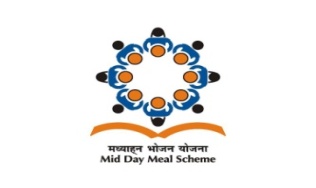 Proposals and Recommendations
Thank You
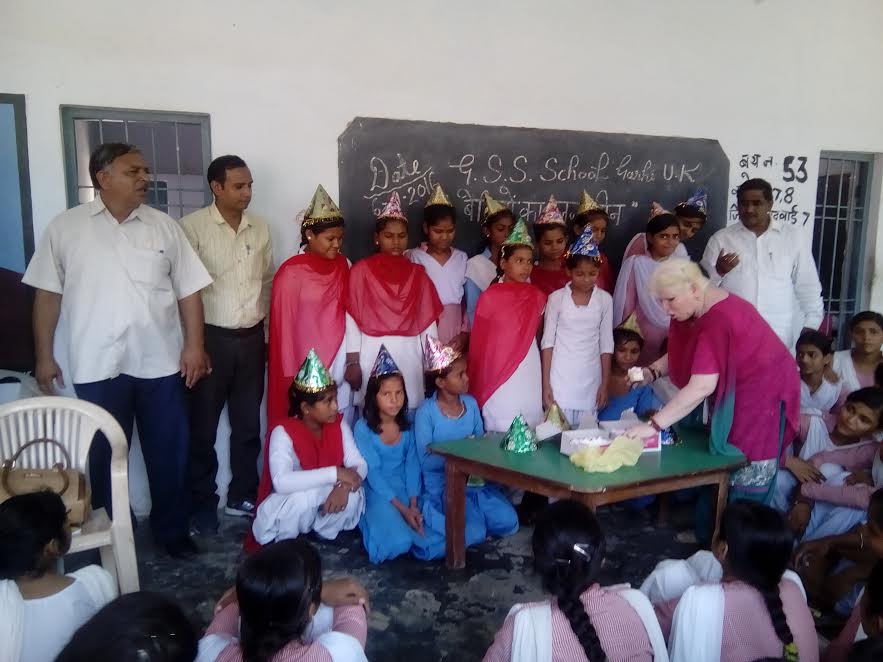 BETI KA JANAMDIN SCHOOL ME ABHINANDAN
23